ACES Orientation Training2023
Thursday May 11, 2022
What does the CLAS ASC do?
Work with students on PROB/WARN/SDSM
	Review and make decisions on dismissal appeals
Collaborate with Admissions to coordinate Fall Visit Days/UConn Bound Day
Coordinate Orientation for the College
Make decisions on readmission applications
Work with Special populations:
	Students attending regional campuses but living in Storrs 
  Campus Change Students
	Guaranteed Admission Program
	Non Degree Students
	National Student Exchange Students/International Students
Engage with students seeking multiple withdrawals or placing multiple courses on pass/fail grade options
Meet with students who missed deadlines around W and P/F
Act as resource for students regarding academic questions/issues/challenges
Review and make decisions on substitution requests
Act as resource for advisors/faculty advisors/campus partners on advising and enrollment management concerns
CLAS Cross Training Schedule
9AM start time, Thursday May 18th
Gentry 131 LIVE STREAM Available
CLAS ASC Major Advisors
Assistant Directors
	Jessica Groves- Psychological Science
	Sharyn Rusch- Biological Sciences
Major Advising
	Elaine Chu- Women’s Gender Sexuality Studies & Africana Studies, Latina and Latin American 	Studies
	Matthew Donofrio- Geography & Geographic Information Science, Anthropology
	Sarah Fillion- Speech Language Hearing Science, Pre-Journalism
	Ashley Fontana- Language, Cultures and Literature (including dual degrees in ENGR)
	Alyssa O’Keefe- Statistics, Applied Data Analytics, Statistical Data Science
	Corina Morris- Cognitive Science
NEW ADVISOR: Cait Robertson- Chemistry
New Major Update
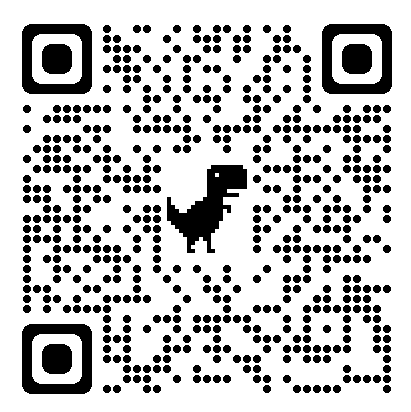 Statistical Data Science
Focus on Mathematical Statistics.



Applied Data Analysis
Focus on Algorithms in Social Science
and data processing.
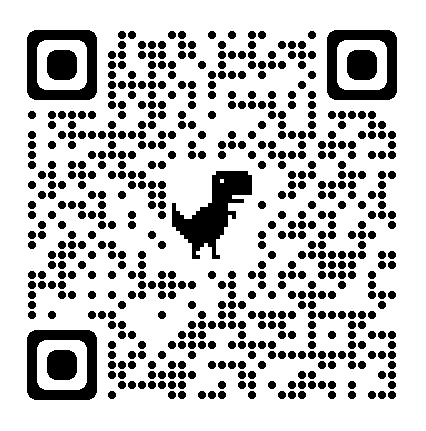 Application process
Application information will be communicated in summer- deadline to apply for spring 2024 will like be 2 weeks prior to the first date of registration
Students can apply in any semester
Requirements to apply:
Completion of the following courses with a 3.2 or higher:
	Math 1132Q
Stat 1000Q/1100Q, 
One course from: CSE 1010, 1729, STAT 2255, COGS 2500Q (for the BA only)
Successful completion of 24 or more total credits
Successful completion of at least 15 credits at UConn
Cumulative GPA of a 3.200 or higher
Statistical Data Science
Pre-Statistical Data Science
36 credit major- includes 5 core courses, 9 credit domain sequence, introduction to data science course (Stat 3255), capstone
Domains: Advanced Statistics.
American Political Institutions.
American Political Representation.
Biological Data Science.
Financial Analysis.
Marine Science.
Population Dynamics.
Students must maintain a 3.2 CGPA for retention
BS requirement- one sequence of laboratory coursework plus an additional CA3 course (from different subject area)
Applied Data Analysis
Pre-Applied Data Analysis 
36 credit major- includes 4 core courses, a domain sequence (which includes a W course and a capstone course), introduction to data science course (Stat 3255)

Domains: 
American Political Institutions.
American Political Representation.
Earth Data Science.
Population Dynamics.
Public Management and Policy.
Survey Research Methods.

Students must maintain a 3.2 CGPA for retention
Physiology and Neurobiology
26 credit major
Requires PNB 2774 and 2775 and 2776
PNB 2274 and 2275 no longer being taught
Minor still requires 15 credits
Students can complete PNB 2264 and 2265 or PNB 2774, 2775 and 2776 to meet minor requirements
(Biological Science majors in the 23-24 catalog can sub 2774 and 2775 for 2274 and 2275. BIOL plans to update requirements for 2024-2025)
Africana Studies
Additional core course. Now consists of AFRA 2111, AFRA 4994W and one course from AFRA 2222 or 3622. 
27 credit major. 3 core courses, one course from each area (15 credits) and one elective course:
Black History
Black Diasporic and Global Perspectives
Black Arts, Literature, and Culture
Race, Society, and Health
Black Politics and Social Justice
Minor has also been updated: 
Requires 15 credits AFRA, including AFRA 2111, 3 courses from at least 3 different sub-areas (9 credits) and an elective.
Other Major Updates
GEOSCIENCE
Dropped ERTH 2500 as core in BA and BS.
BA still requires 24 credits/BS still requires 30 credits
Each Track for the BS major now requires an extra course to meet the 30 credit total: Earth, Environment, and Atmosphere
Other Major Updates
Human Development and Family Science
Requires HDFS 1060 (no longer an option between SOCI 1001 and HDFS 1060)

Political Science
Subdivision Race, Gender and Ethic Politics is not in 23-24 catalog. Instead new subdivision is Intersectional Indigeneity, Race, Ethnicity, and Politics
New Minors
Culture, Health, and Human Development
15 credits of coursework at the 2000 level distributed over 3 subgroups: Culture, Health, and Human Development
No more than 6 credits may come from each group. 
Climate Science
Interdisciplinary minor with CAHNR and ENGR
15 credits with at least 1 course in each area:
		Climate in Social Science
		Climate in Natural Sciences
Digital Public History
Designed for DMD and History Majors
History majors have 9 credits or required pre-requisite courses and must take 15 additional credits to complete the major. 
5 NEW MINORS ADDED TO PPC